FACE RECOGNITION
ผลลัพธ์การใช้โมเดลในการครอปรูปภาพ
จากตารางผลปรากฏว่า การใช้ Model CNN ได้ผลลัพธ์ดีที่สุด         ซึ่งสามารถ crop ใบหน้าได้ทั้งหมด 2,773 ภาพ  
   • สามารถแบ่งเป็นเพศหญิงได้ 1,397 ภาพ
   • เพศชายได้ 1,376 ภาพ
ตัวอย่างรูปภาพที่ไม่สามารถ Crop ได้
CNN
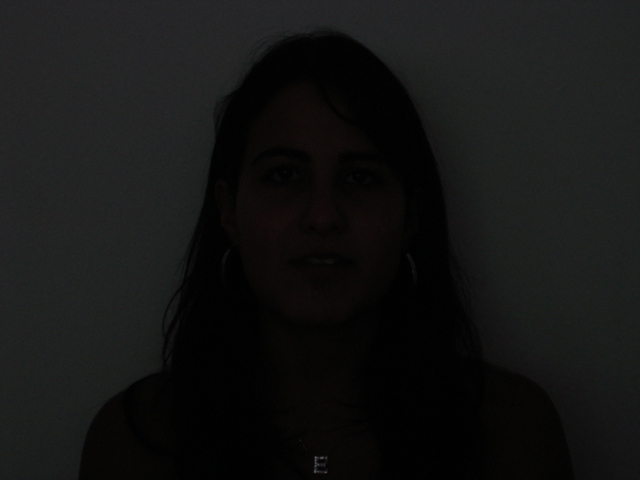 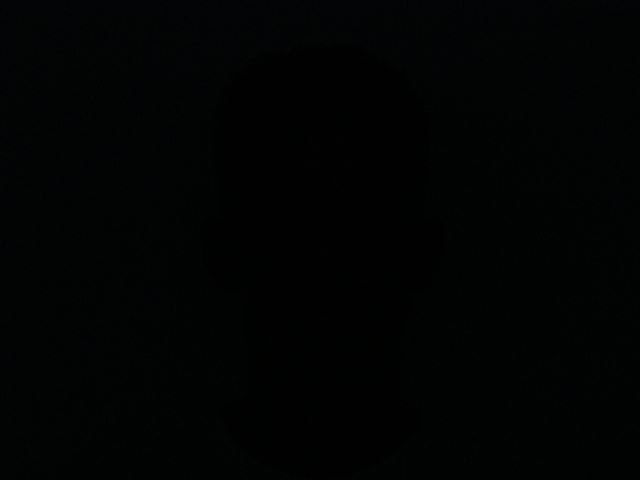 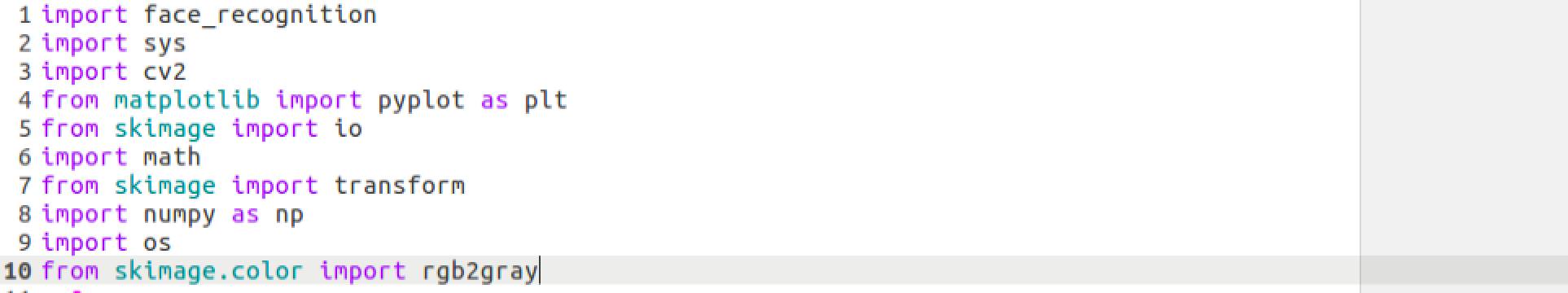 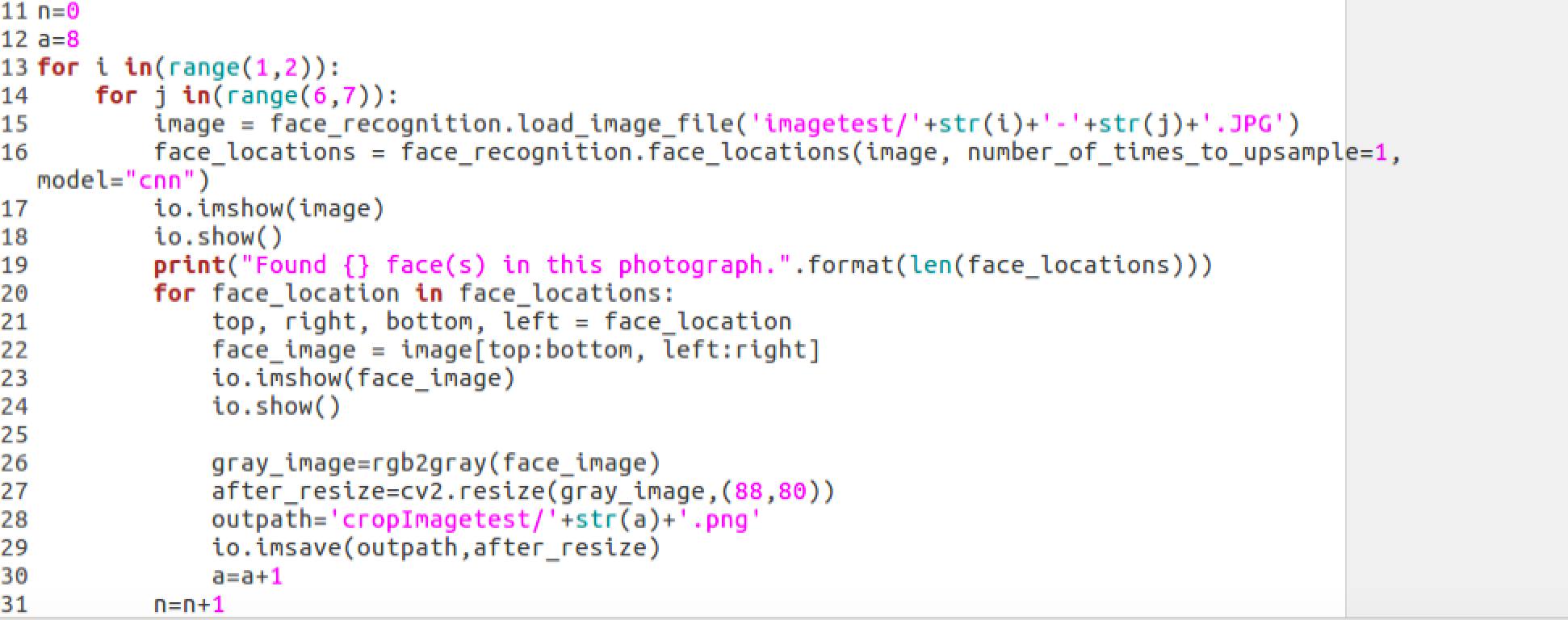 ตัวอย่างรูปภาพที่ไม่สามารถ Crop ได้
HOG
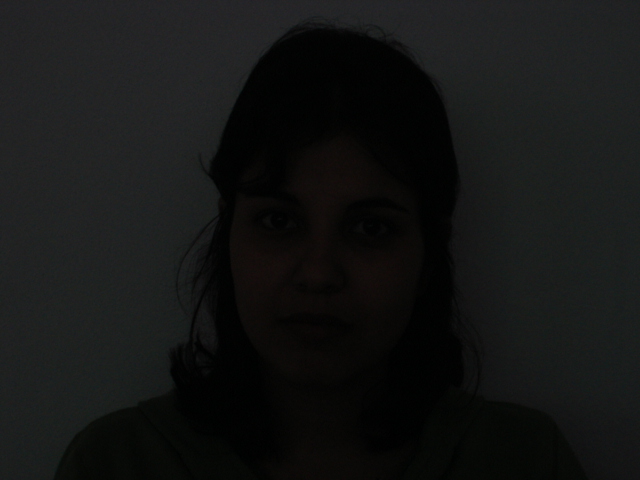 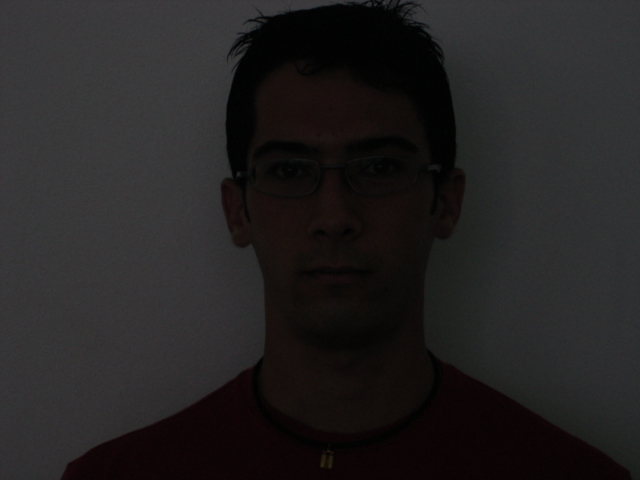 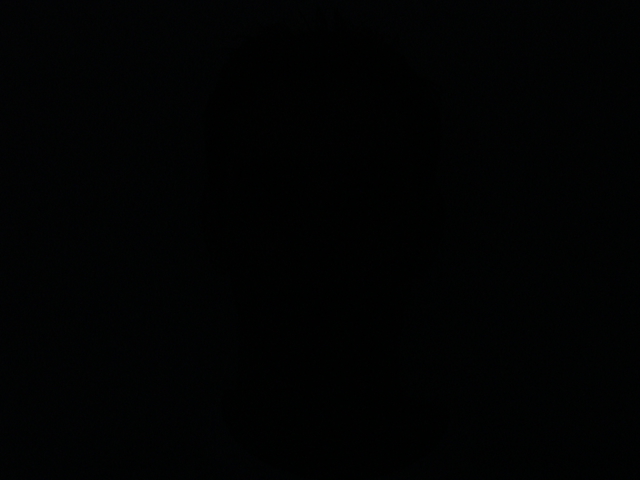 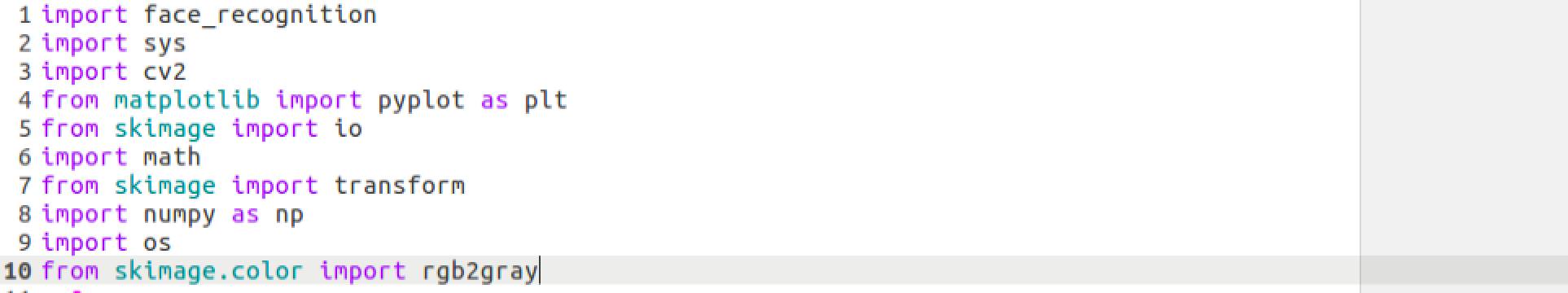 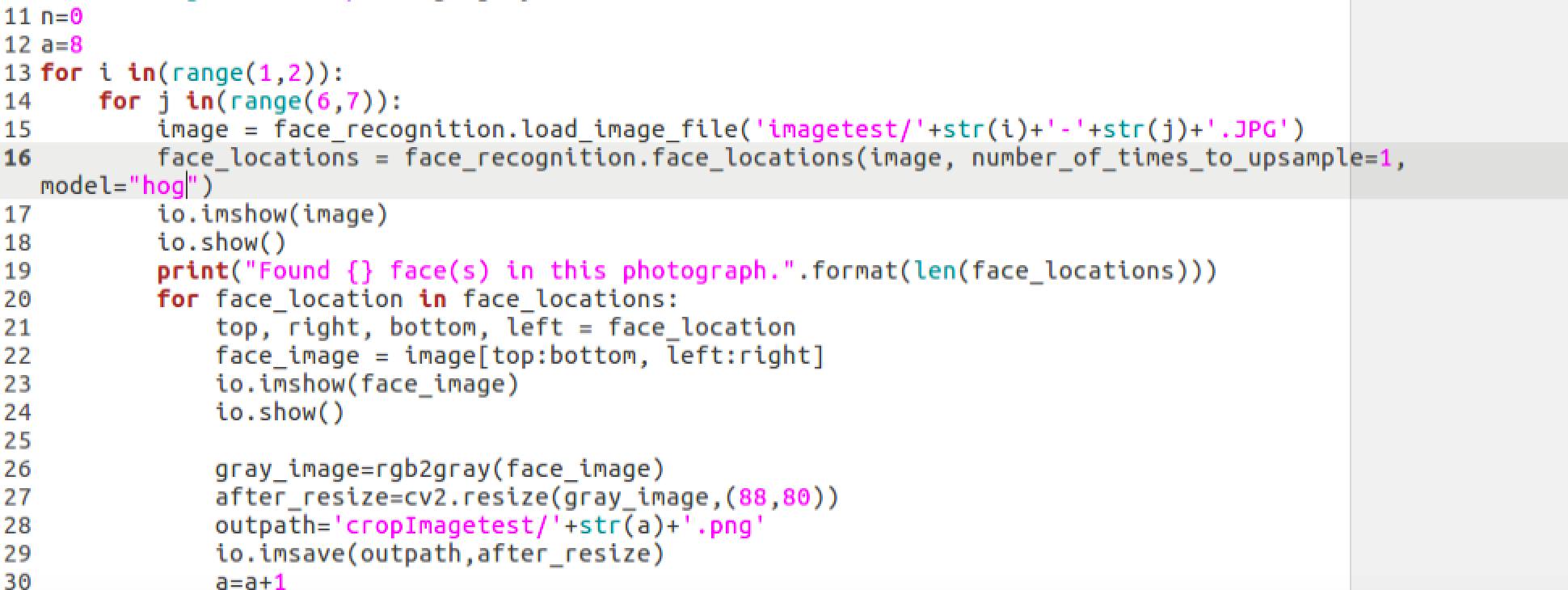 ตัวอย่างรูปภาพที่ไม่สามารถ Crop ได้
Haar Cascade
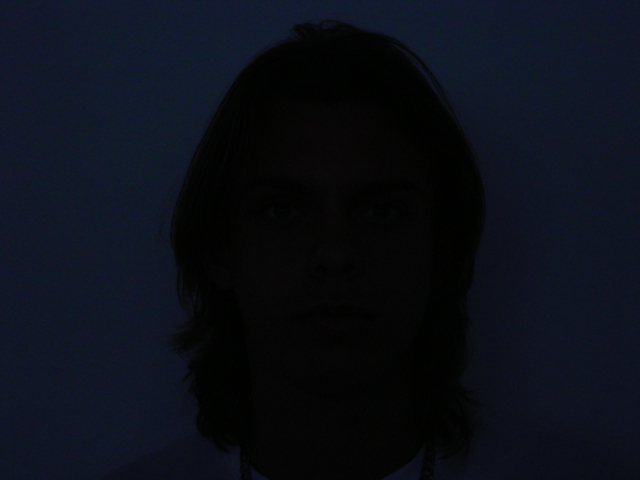 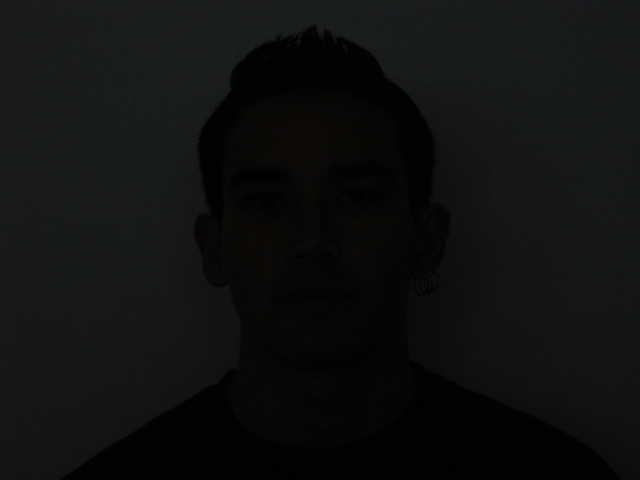 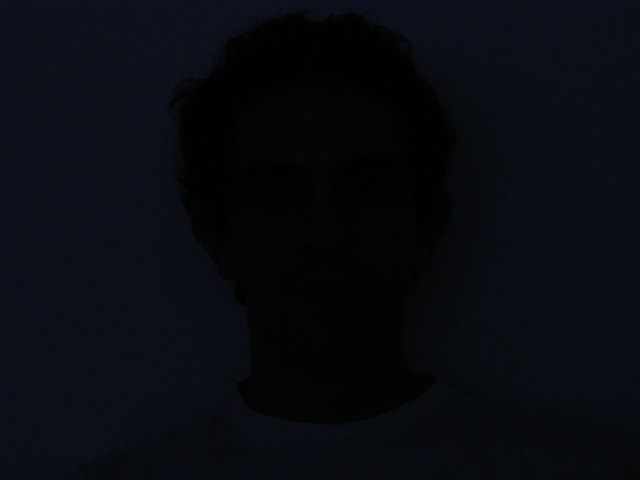 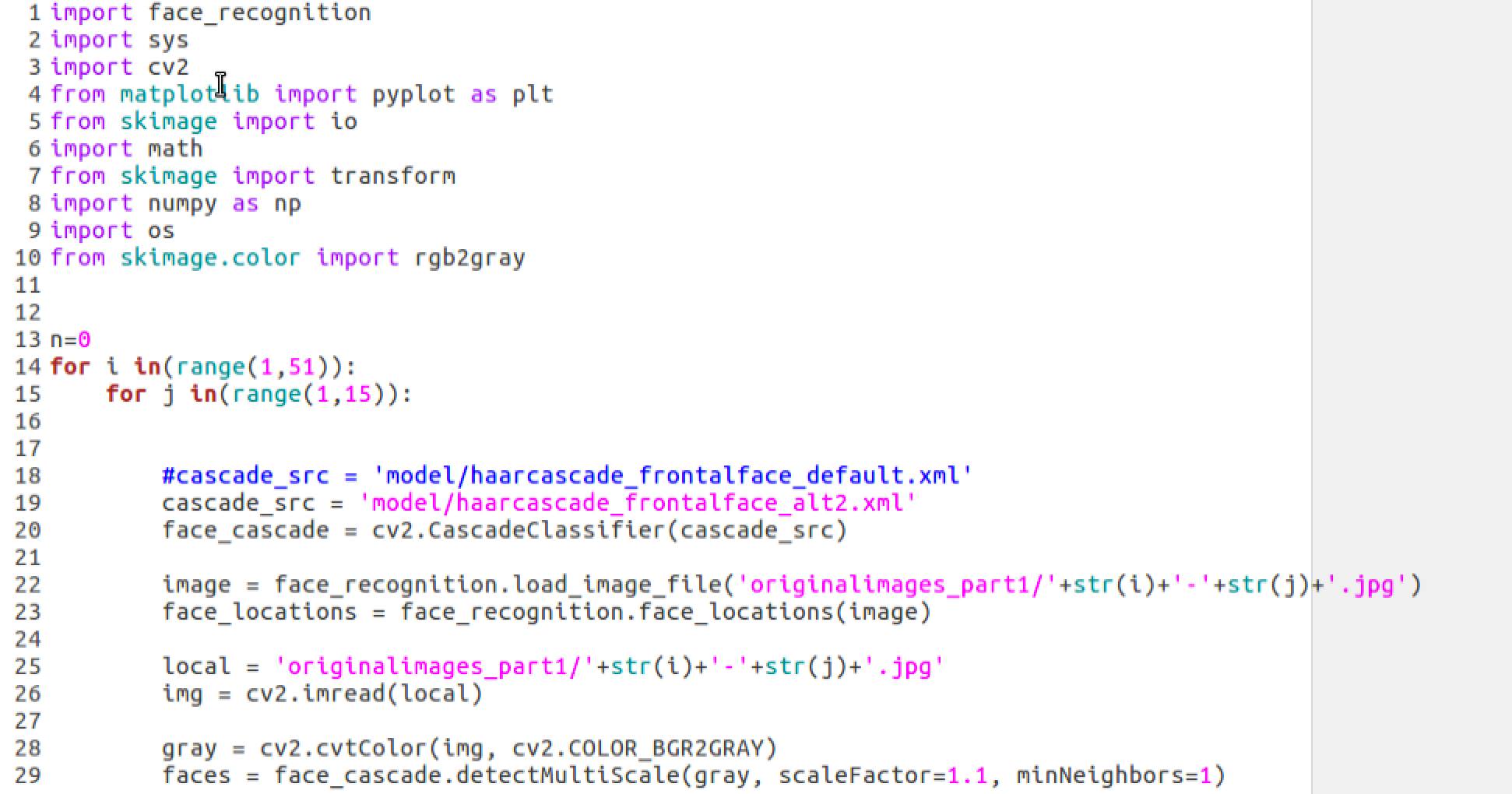 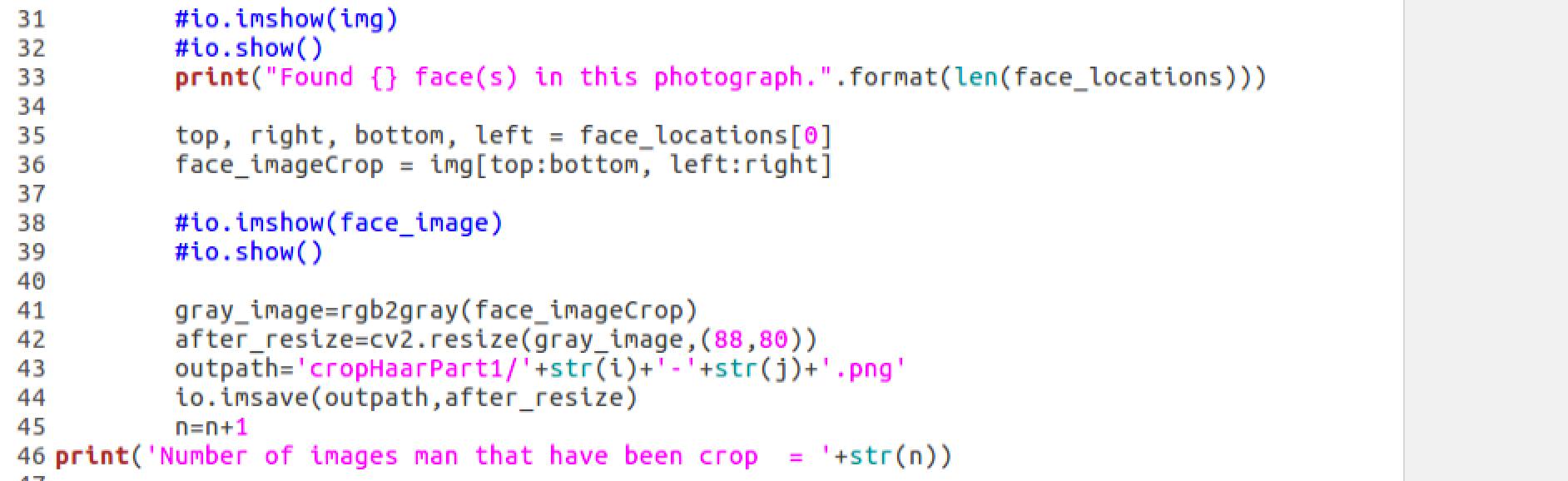 สรุปการ Prediction
จากการทดลอง prediction รูปภาพ จำนวน 10 รูปภาพ 
ปรากฏว่าสามารถ prediction ได้ถูกต้อง 9 ใน 10 รูปภาพที่นำมาทดลอง
ตัวอย่างผลลัพธ์การ Prediction รูปภาพได้ถูกต้อง
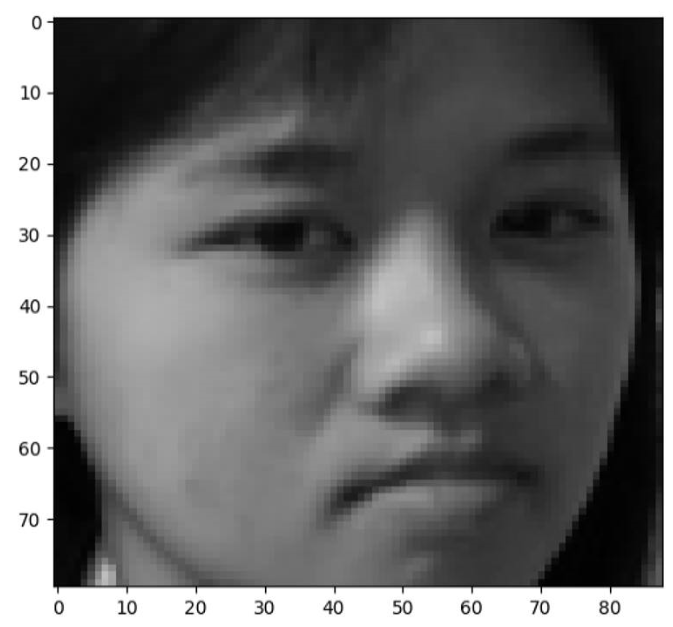 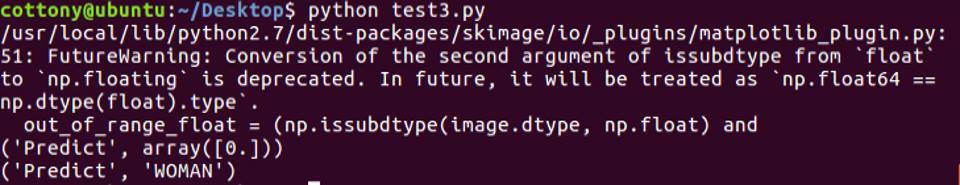 ตัวอย่างผลลัพธ์การ Prediction รูปภาพได้ถูกต้อง
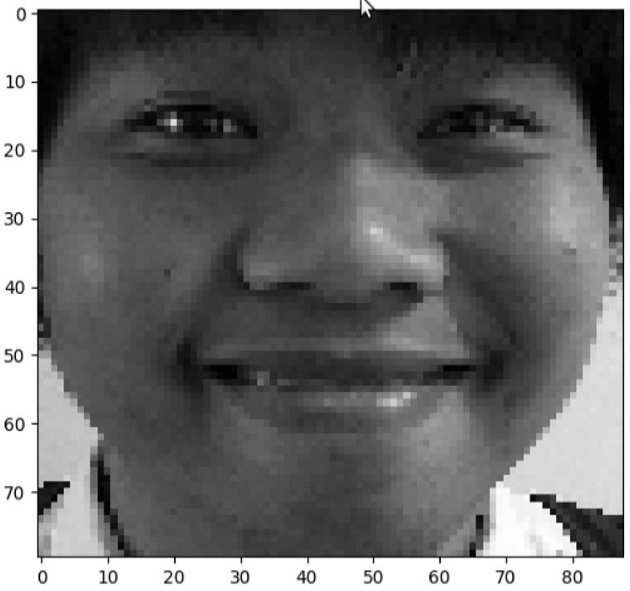 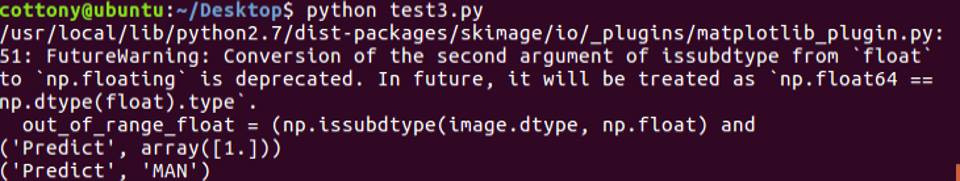 ตัวอย่างผลลัพธ์การ Prediction รูปภาพไม่ถูกต้อง
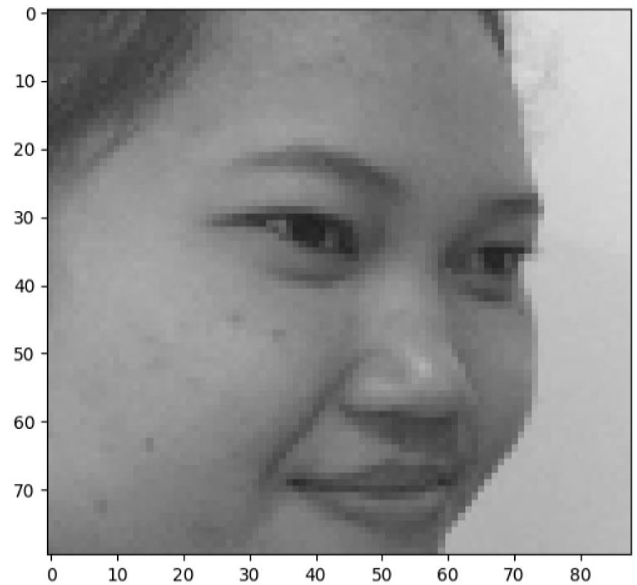 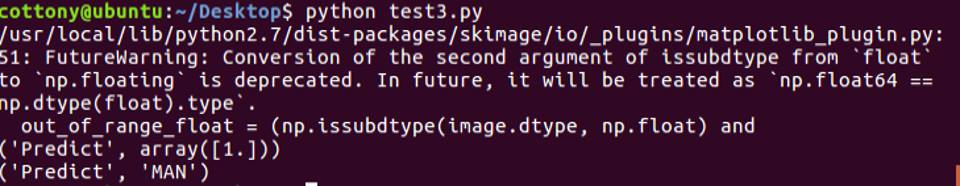 สมาชิกกลุ่ม

น.ส.กิตติ์มณี ศรีธัญรัตน์    รหัสนิสิต 58011211024
น.ส.ชุลีพร อพรรัมย์         รหัสนิสิต 58011211047
น.ส.วิชุดา เจียรนัย          รหัสนิสิต 58011211120
น.ส.อภิญญา ธาตุไพบูลย์   รหัสนิสิต 58011211151